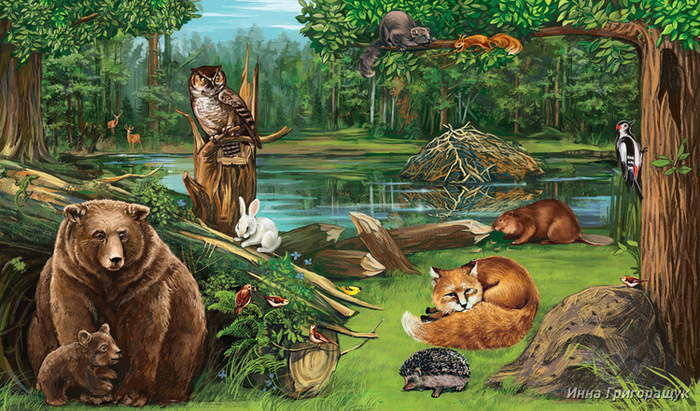 Проект в подготовительной группе «Буратино»Животный мир России
Выполнили:
Нечаева Н.Ю.
Пономарева Е.В.
Федорова И.Н.
2018 -2019 г.
Актуальность  проекта
Мир животных России – ярок и разнообразен. Огромное количество животных и птиц обитает в разных природно-климатических зонах нашей страны и, порою, с ними ассоциируется. Это удивительный, сложный и многогранный мир, многообразие и численность которого во многом зависят от людей. Первые представления об окружающем мире  (в том числе и о животных) человек получает уже в детстве. Воспитательное значение природы трудно переоценить.
Современные дети, проживая в городах, лишены возможности знакомства с животным миром в естественных условиях, а загруженные работой родители  не могут позволить себе частое посещение зоопарка с ребёнком.
Проблема
Задачи проекта:
1. Познакомить детей с многообразием животного мира нашей страны.
2. Познакомить детей с характерными особенностями внешнего вида, поведения, питания, образа жизни некоторых зверей, обитающих на территории России.
3. Воспитывать бережное отношение к животным. Способствовать формированию у детей добрых чувств, интереса и любви к животным.
4. Формировать познавательную активность, внимание, воображение, память.
5. Развивать любознательность и стремление изучать природу и окружающий мир.
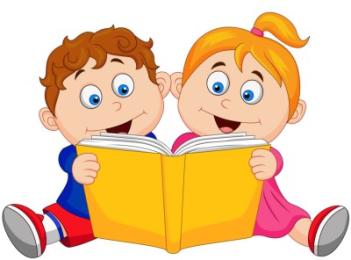 Вид проекта – долгосрочный
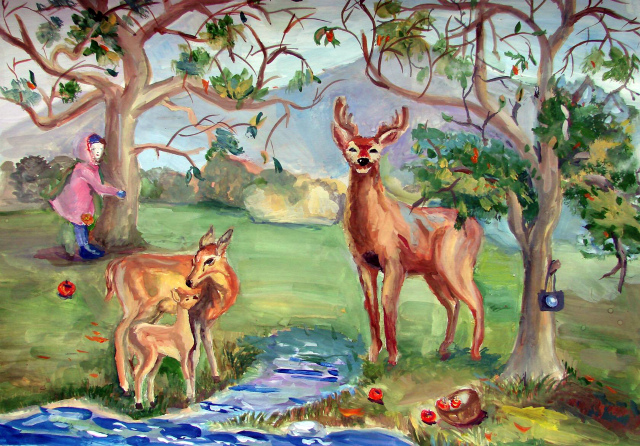 Срок реализации проекта: 
октябрь 2018 г. – апрель 2019 г
Ожидаемые результаты:
Главным итогом проведения проекта станет понимание детьми необходимости существования на Земле животных и бережного отношения к ним. Проект позволит углубить и накопить знания, расширить представление о повадках и потребностях животных нашей страны, развить внимательное, чуткое отношение ко всему живому. Дети получат простейшие представления о мероприятиях, направленных на охрану жизни исчезающих животных России.
Реализация проекта проходит через образовательные области:
«Физическое развитие» - воспитывать ценностное отношение 
Миру природы , физминутки, подвижные игры, пальчиковые игры..
«Социально-коммуникативное развитие»  - сюжетно-ролевые игры, дидактические игры, посещение зоопарка  детей с родителями.
«Речевое развитие» - чтение научно-познавательной литературы,
сказки  Л.Толстого, В.Бианки, энциклопедий, рассматривание картин и иллюстраций о животных.
«Познавательное развитие» - просмотр научно-познавательного фильма 
«Дикая природа России», пословицы и поговорки, презентации.
«Художественно –эстетическое развитие» -коллективное рисование на тему «Карта природных зон России»,  конструктивно-модельная деятельность на тему: «Кто живёт в разных климатических зонах России»,  оформление выставки: «Мое любимое животное»,  изготовление поделки дикого животного из разнообразного материала с составлением описательного рассказа.
Знакомство с картой «Животный мир России»
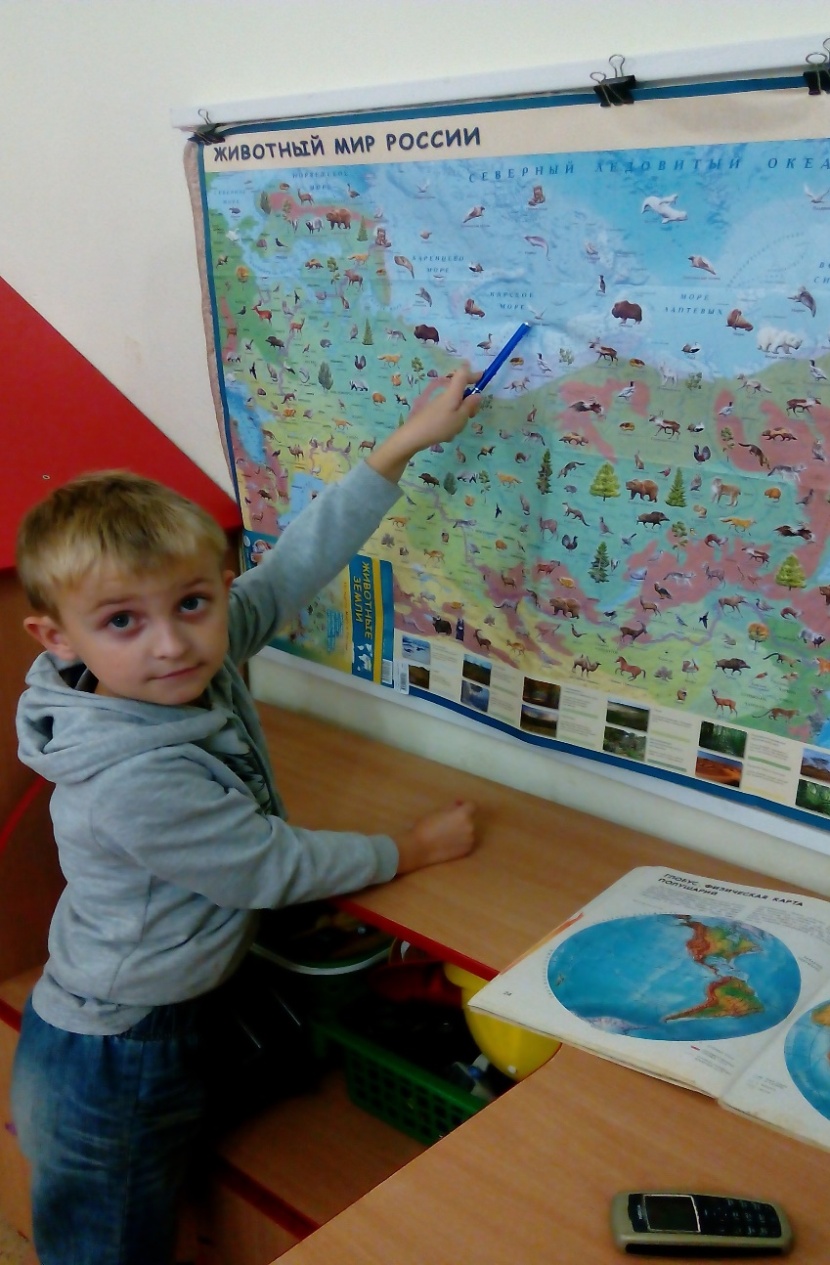 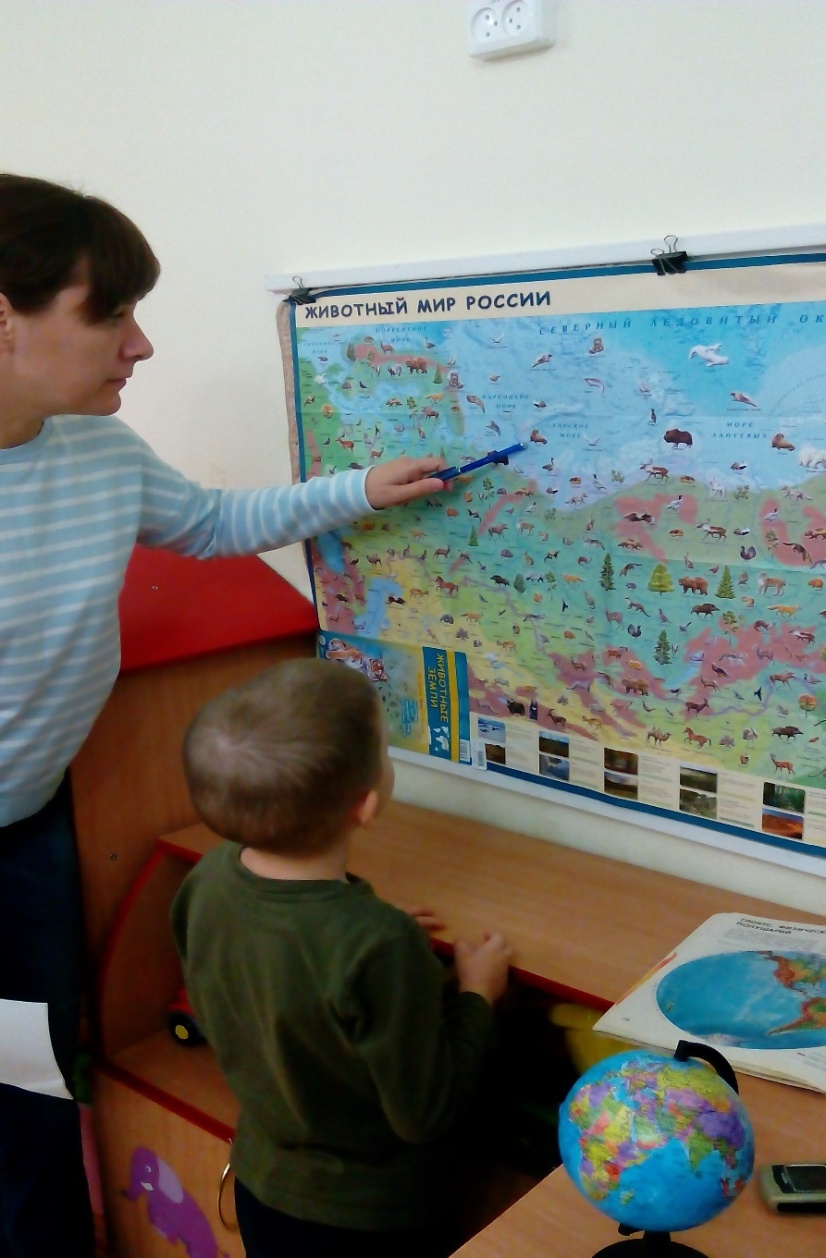 Самостоятельное оформление  карты климатических зон России
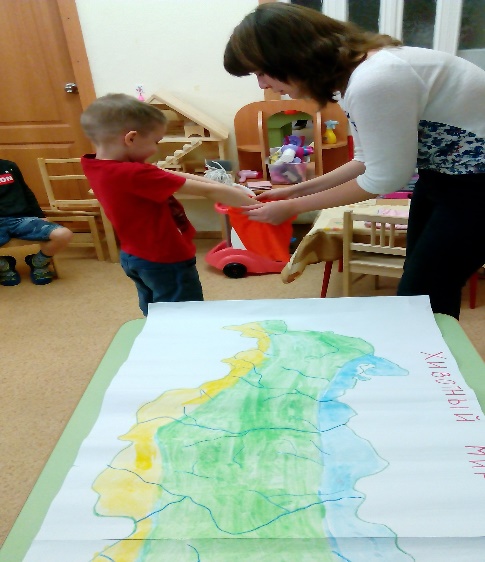 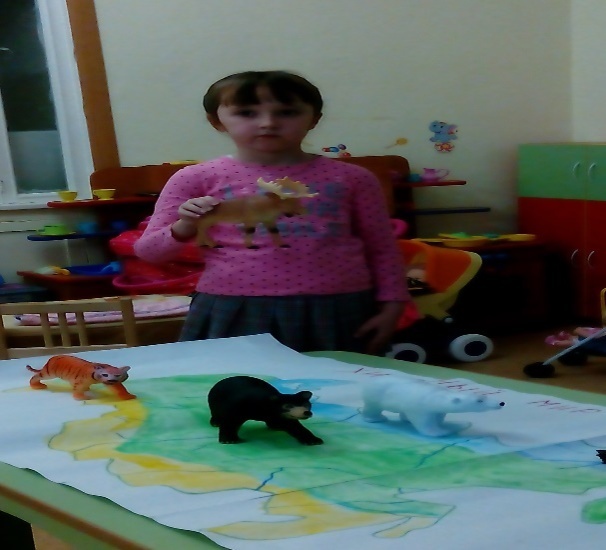 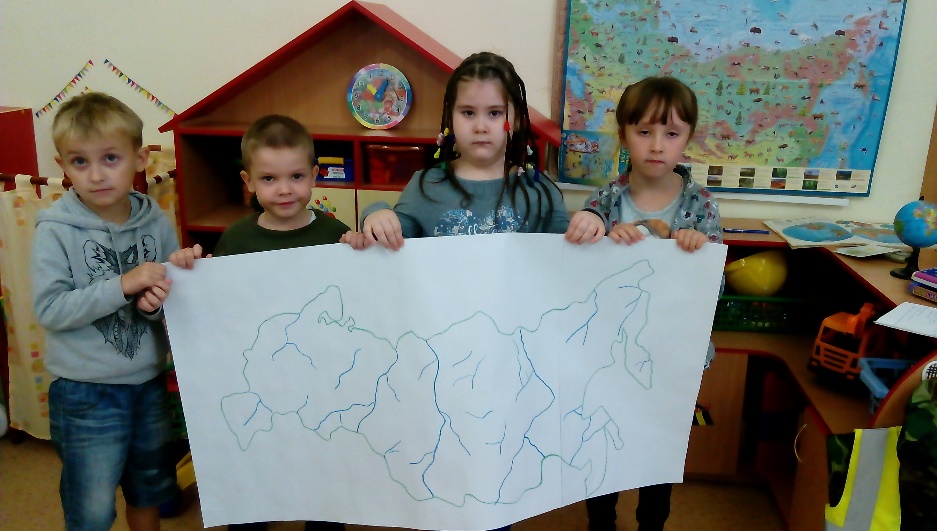 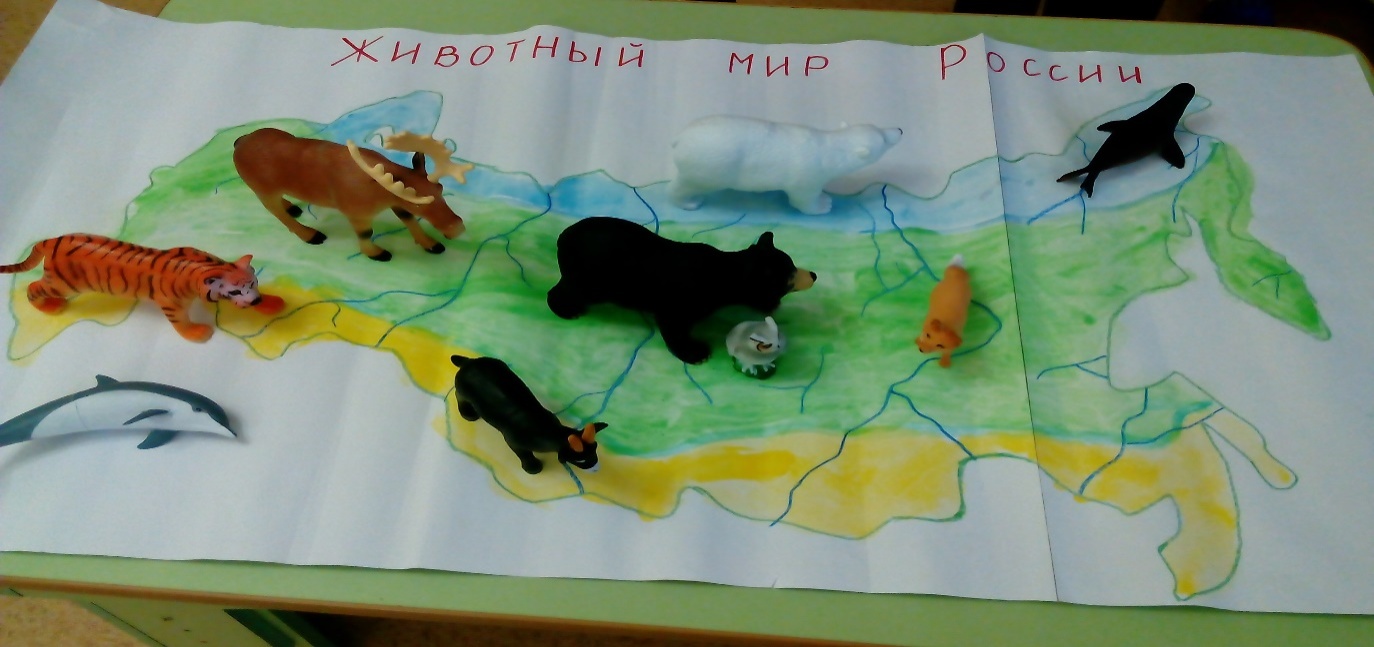 Выставка книг и беседы по темам («Животные Севера», «Дикие животные леса», «Лоси и олени» и т.д).
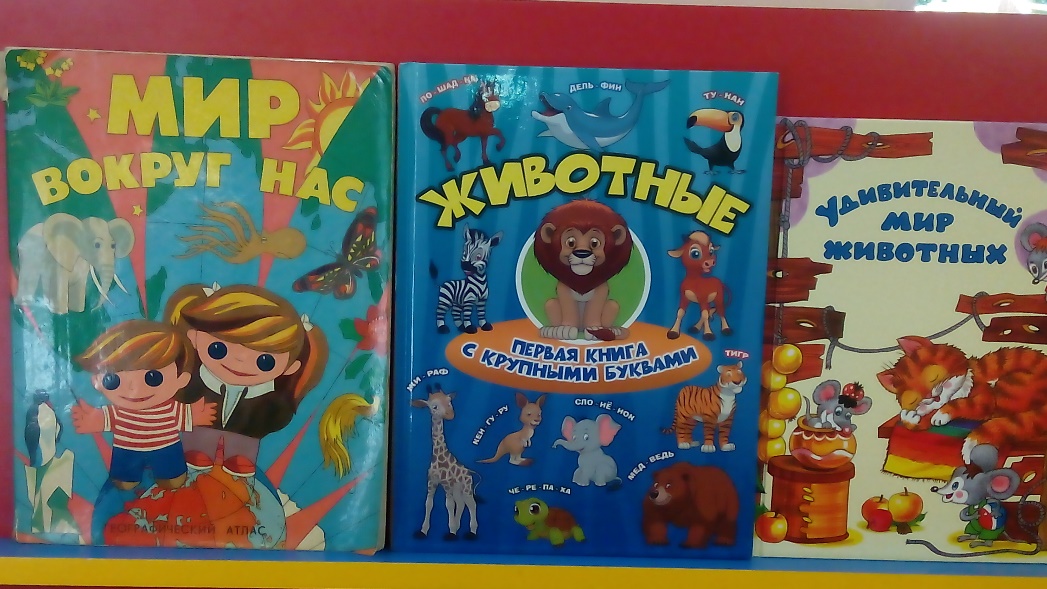 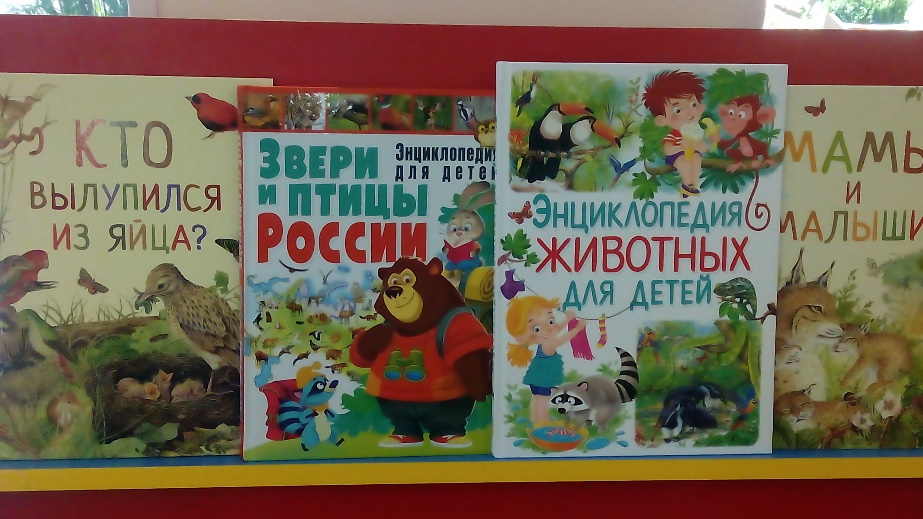 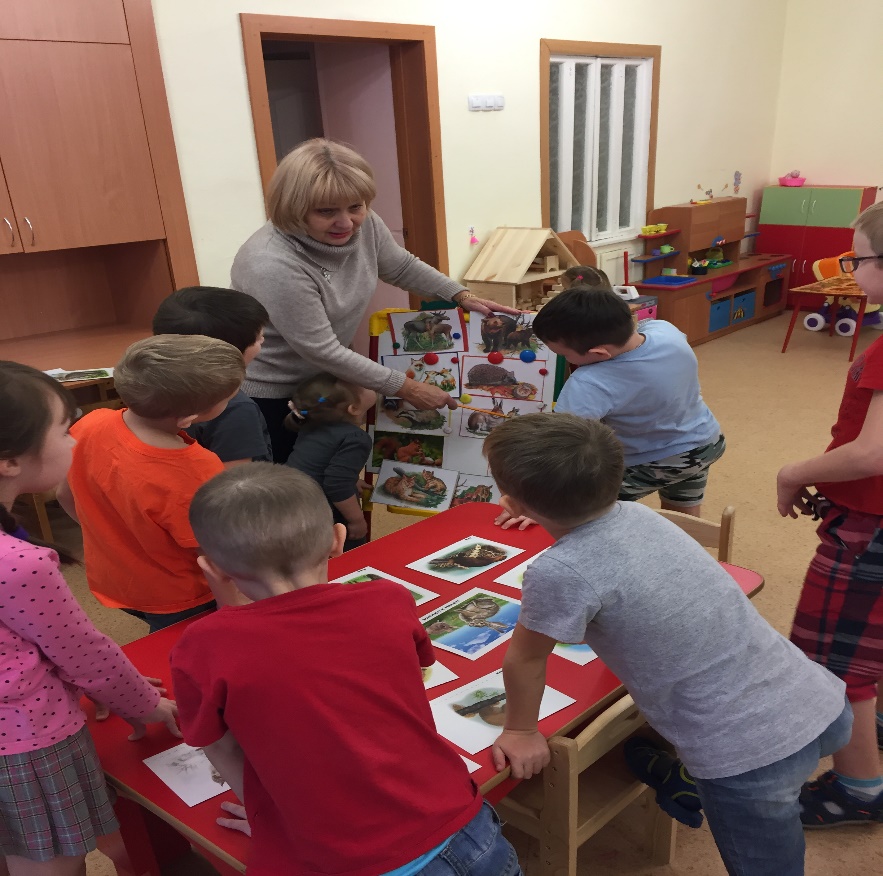 Создание семейных проектов по любимому дикому животному.
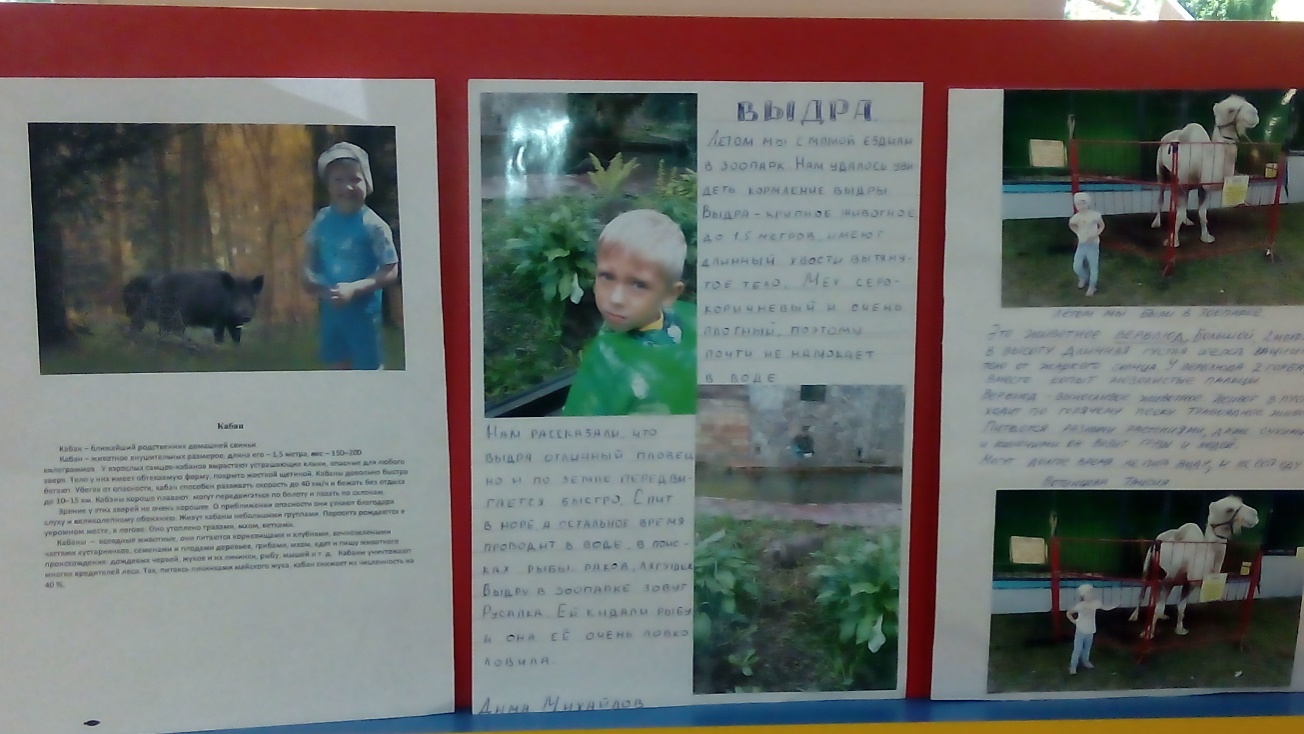 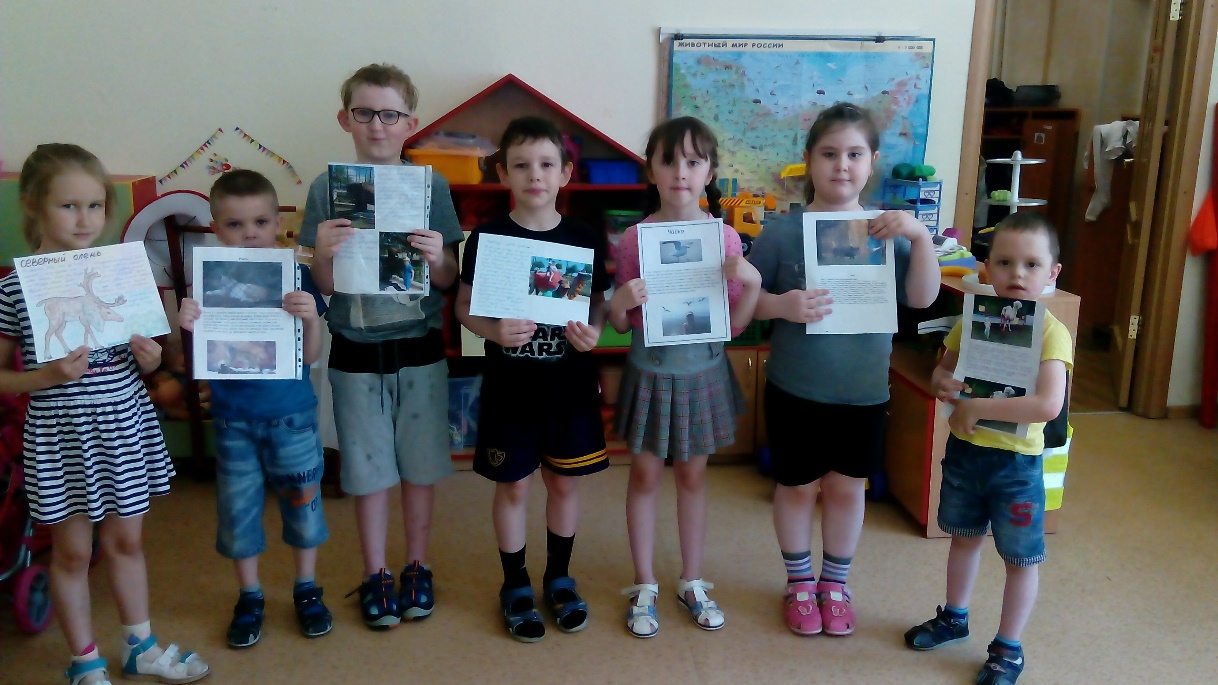 Гатчинский дворец
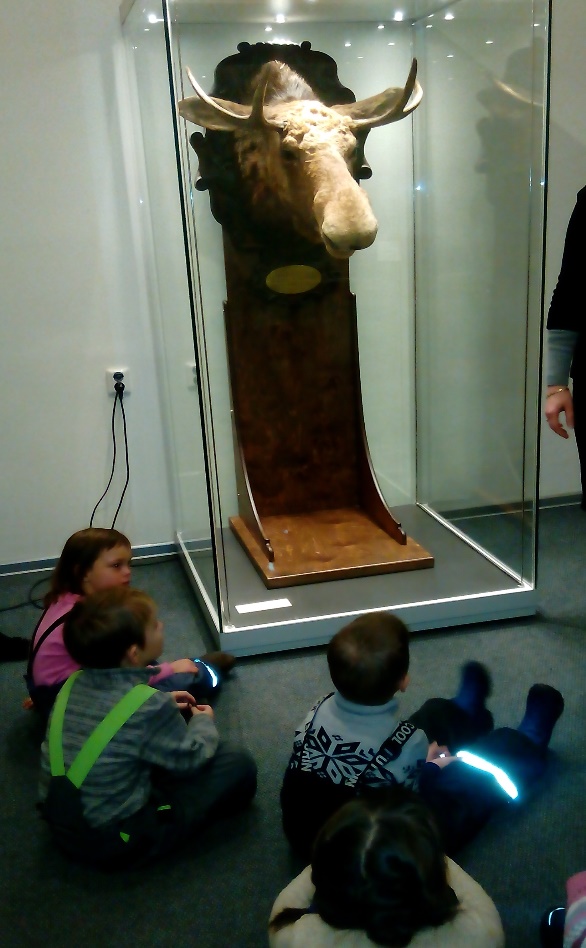 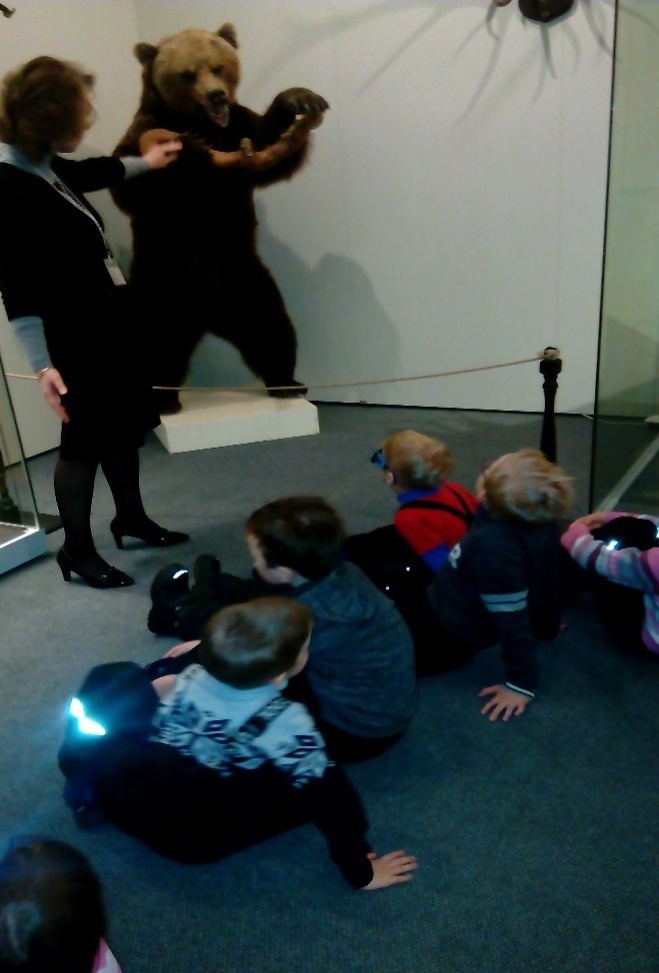 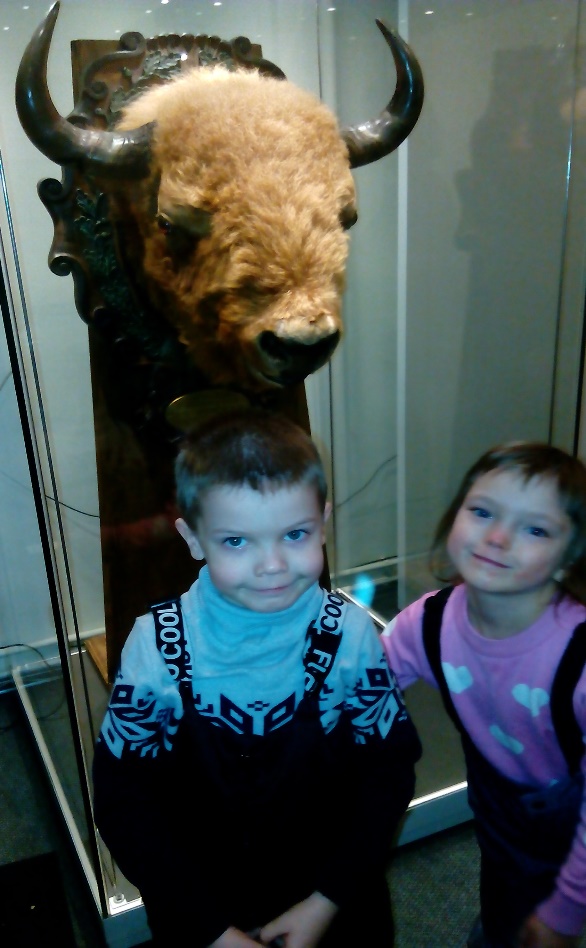 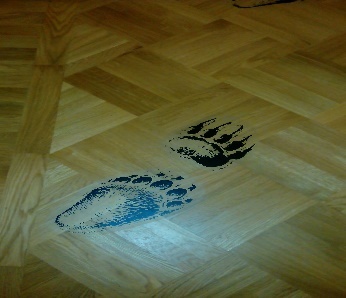 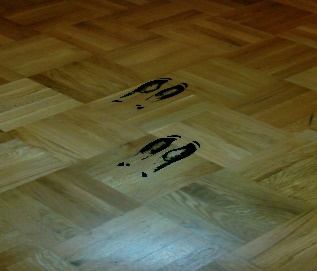 Продуктивная деятельность
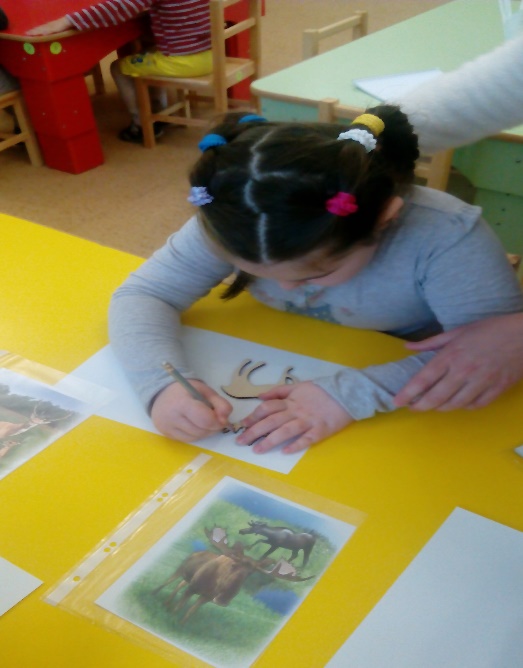 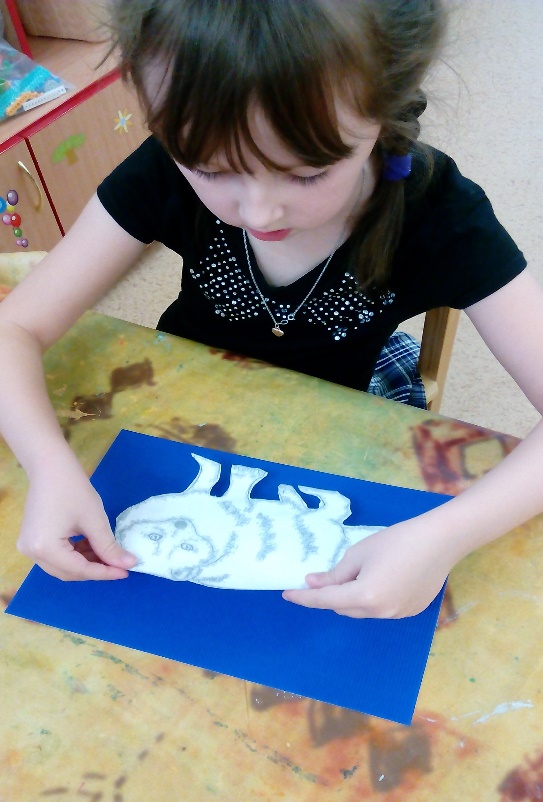 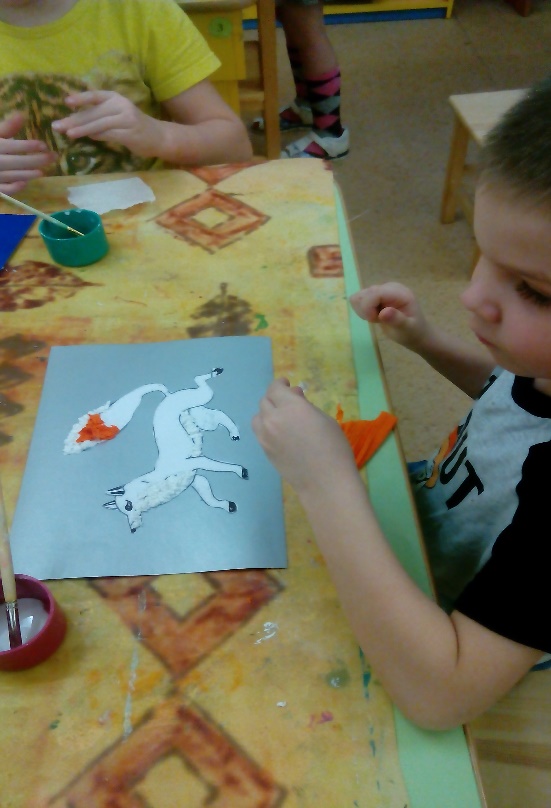 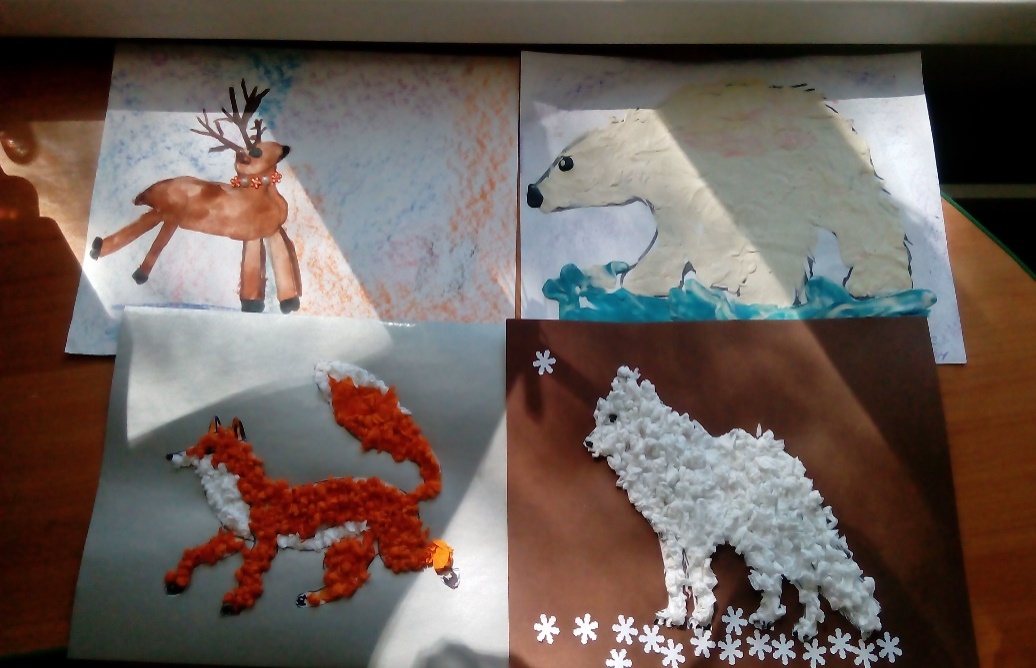 Итоговая викторина «Животный мир России»
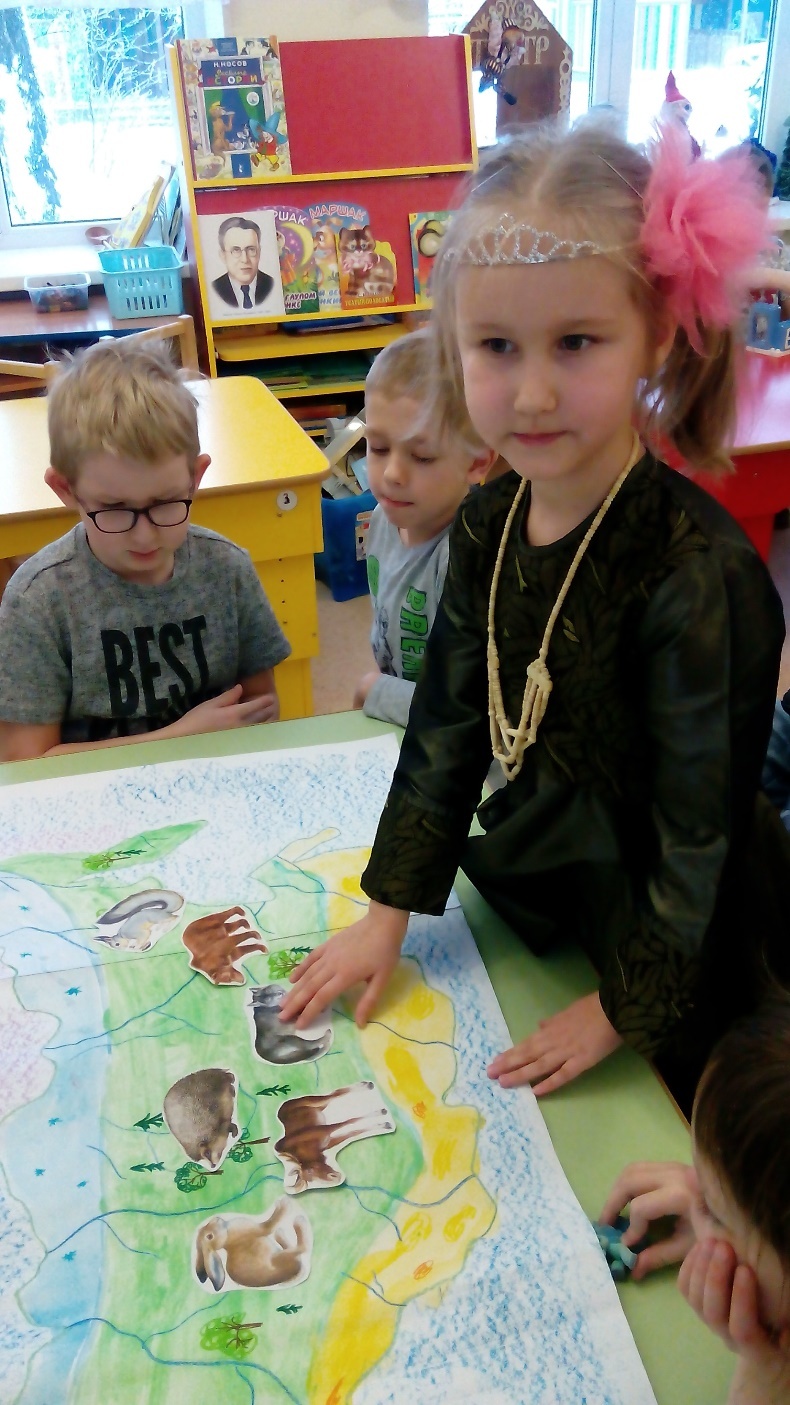 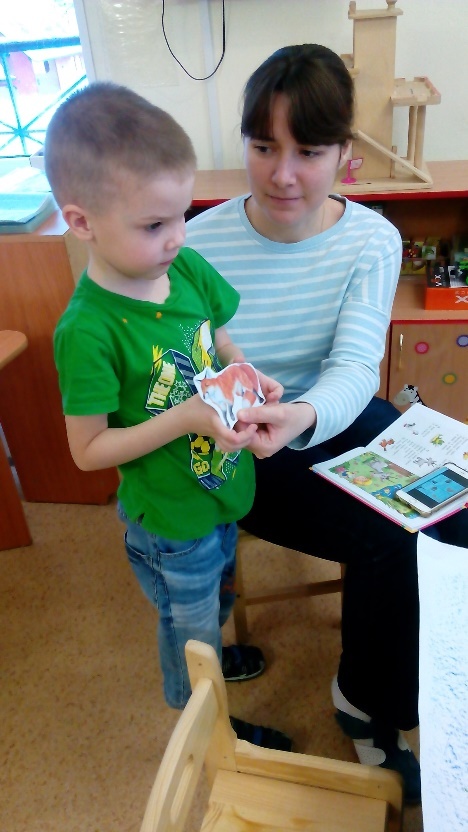 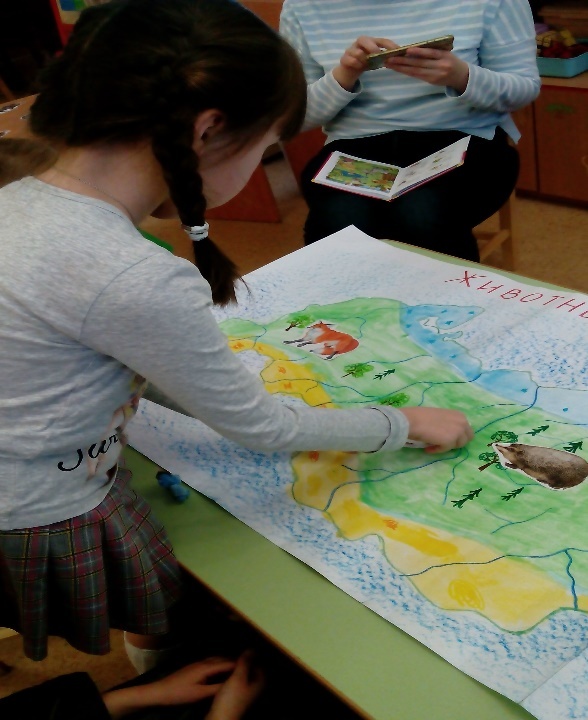 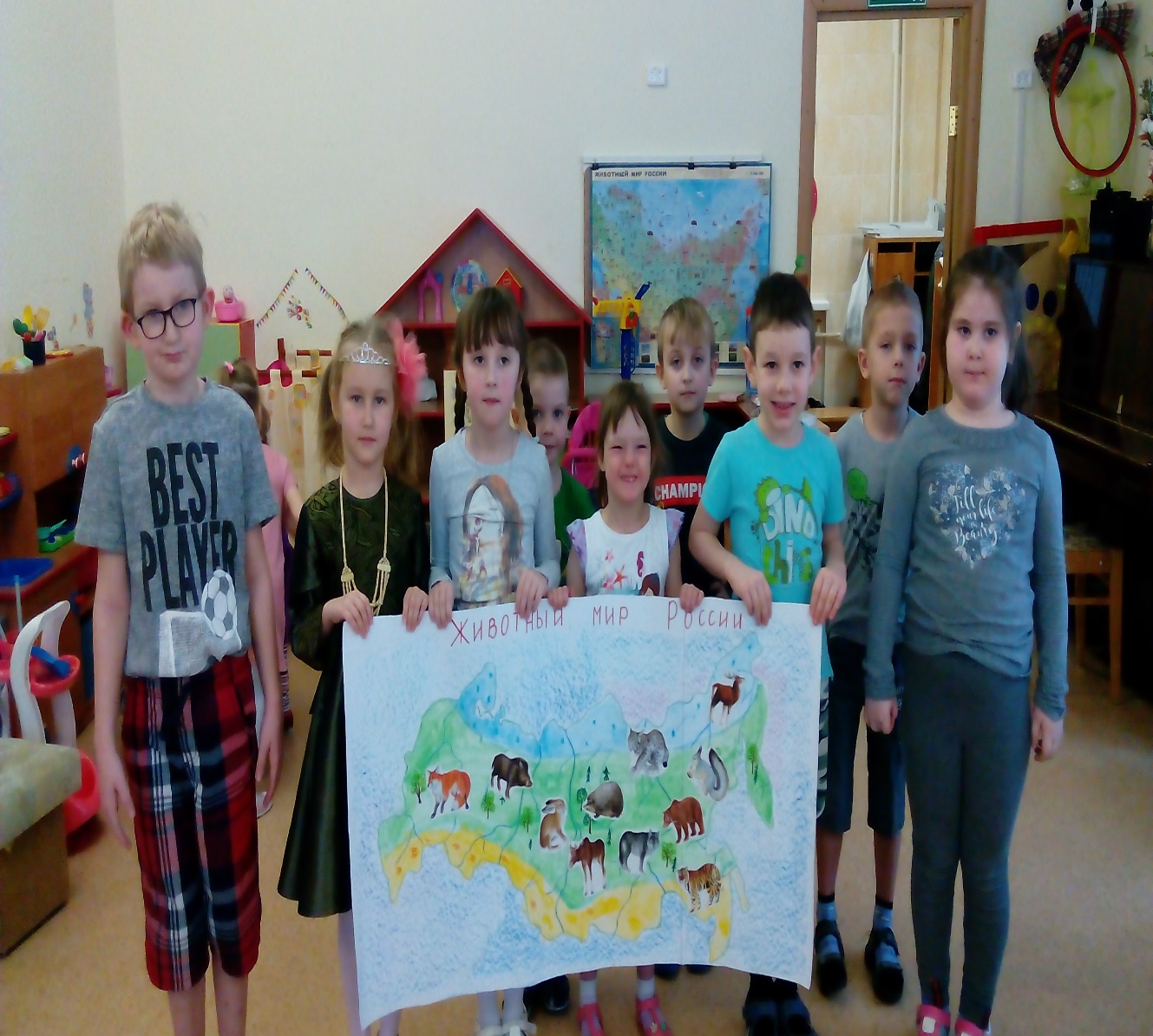 Спасибо за внимание!
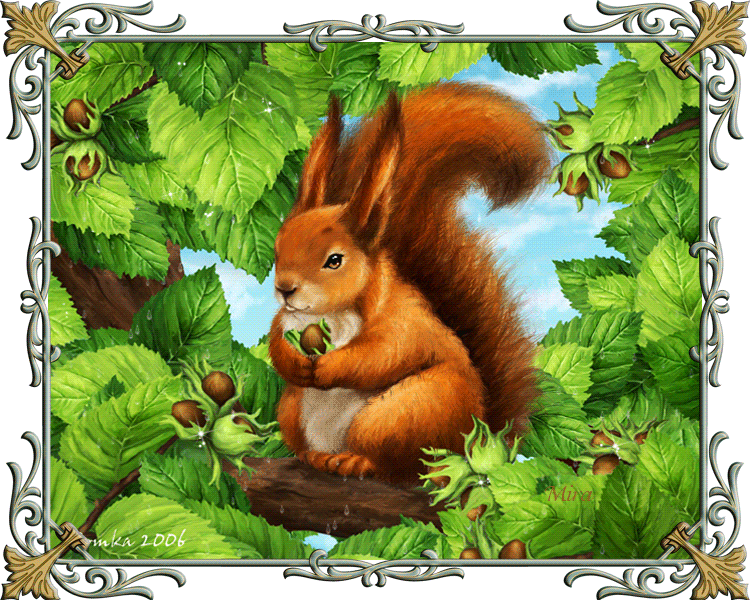